Probability Theory
Shitha Francis
Assistant Professor  
Department of Statistics
St. Mary’s College, Thrissur
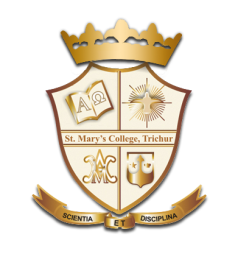 INTRODUCTION
Probability is a number associated with an event  intented to represent its  likelihood, chance of occurring, degree of uncertainty and so on. 
The probability theory has its origin in ‘Games of chance’. 
	the concept of probability is similar to that of distance, velocity or volume.
Example : Coin toss experiment, die rolling experiment
Probability Theory, Shitha Francis , St.Mary’s College
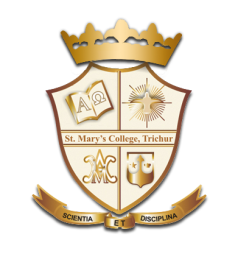 Classical Definition of Probability
concepts

  Random Experiment
  Trial and Event
  Equally likely events
  Exhaustive events
  Mutually exclusive events
  Favourable cases
Probability Theory, Shitha Francis , St.Mary’s College
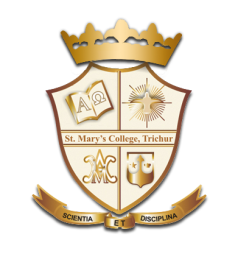 Classical or Mathematical or a priori Definition
If a trail results in n mutually exclusive, equally likely and exhaustive cases and m of them are favourable(m<n)to the happening of an event A,then
	
				P(A)=m/n ;   0≤P(A) ≤1
Probability Theory, Shitha Francis , St.Mary’s College
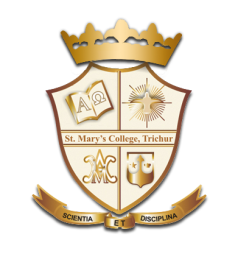 Example
what is the probability that a leap year selected at 
random will contain 53 sundays
                                                     
                                    P(A)=2/7
Probability Theory, Shitha Francis , St.Mary’s College
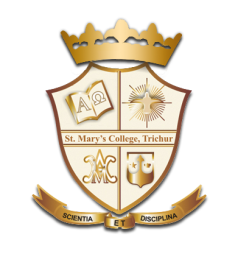 Frequency Definition
the trials be repeated over a large number of times under essentially homogeneous conditions.

P(A)=lim m/n
Probability Theory, Shitha Francis , St.Mary’s College
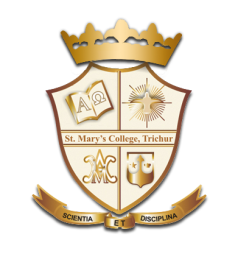 Permutations
it refers to the arrangement which can be taking some of things (say r)at a time or all of ‘n’ things at a time with attention given to the order of arrangement of the selected objects

mathematical notation nPr
Probability Theory, Shitha Francis , St.Mary’s College
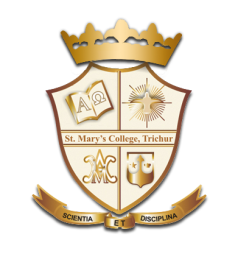 Combination
It is a grouping or a selection or a collection of all or a part of a given number of things without reference to their order of arrangement

mathematical notation nCr
Probability Theory, Shitha Francis , St.Mary’s College
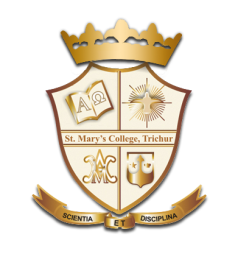 Axiomatic Definition of probability
Axiom1 : 0≤P(A)≤1

Axiom2  : P(S)=1

Axiom 3 : countable addition
Probability Theory, Shitha Francis , St.Mary’s College
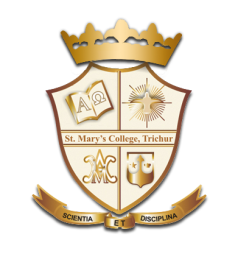 Addition Theorem
If A and B are two mutually exclusive events or disjoint
		P(AꓴB)=P(A)+P(B) 
2. If A and B are not mutually exclusive events or not disjoint
		P(AꓴB)=P(A)+P(B) -P(AB)
Probability Theory, Shitha Francis , St.Mary’s College
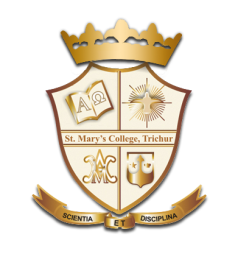 Conditional Probability
Probability of an event A given that B has happened is called conditional probability of A given B , denoted by P(A/B)

		P(A/B)=P(AꓵB)/P(B) ;P(B)≠0 
   Similarly    
		 P(B/A)= P(AꓵB)/P(A) ;P(a)≠0
Probability Theory, Shitha Francis , St.Mary’s College
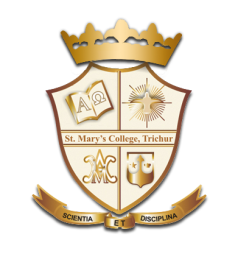 If A and B are independent 
		P(A/B)=P(A) and P(B/A)=P(B)

Since P(AꓵB)=P(A)*P(B)
Probability Theory, Shitha Francis , St.Mary’s College
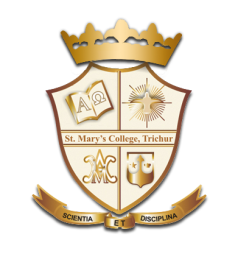 Multiplication Theorem
If A and B are any two events ,  
		P(AꓵB)=P(A) P(B/A) and
			    =P(B) P(A/B)

Since A and B are independent , P(AB)=P(A)*P(B)
Probability Theory, Shitha Francis , St.Mary’s College
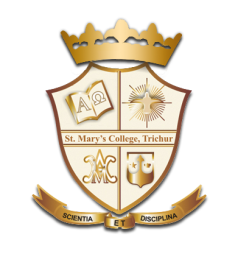 Baye’s theorem
Probability Theory, Shitha Francis , St.Mary’s College
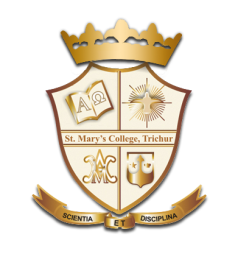 Example
Let A stand for patient died, B1 for correctly diagnosed and B2 for not correctly diagnosed 
P(B1) =0.6 , P(B2) =0.4                P( A/B1)=0.4, P( A/B2)=0.6


P(B2/A)=(0.4*0.7)/((0.6*0.4)+(0.4*0.7))
	  = 0.54
Example
Probability Theory, Shitha Francis , St.Mary’s College
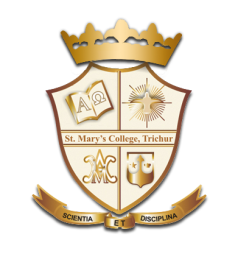 Referrence

S.P Gupta: Statistical methods-S Chand and Sons, New Delhi
Taro Yamane : Statistics: An introductory Analysis
Probability Theory, Shitha Francis , St.Mary’s College